Школа будущего
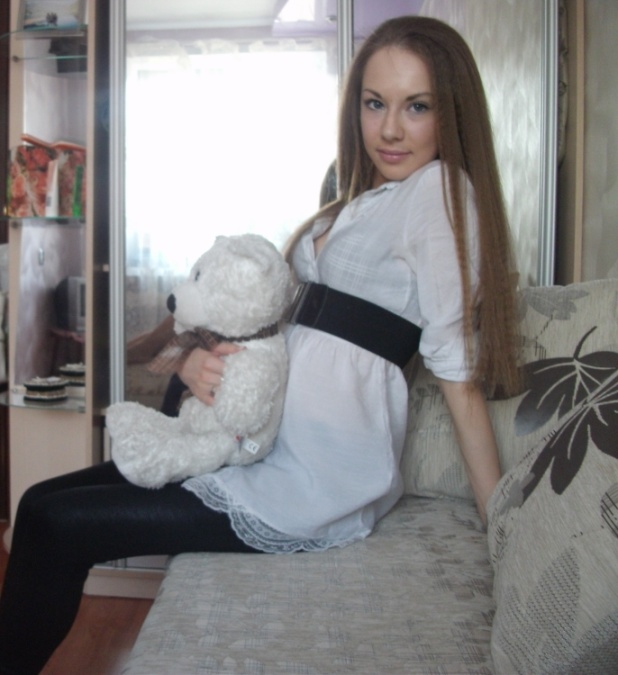 Выполнила: Бумагина Анастасия ученица 9 ”Б”.
Пожелания:
Чтобы школа работала в одну смену.
Чтобы предоставлялась возможность учащимся старших классов выбирать предметы согласно будущей профессии. 
Организация в школе дополнительных занятий для учащихся пропустивших занятия по какой либо причине.
Современное оснащение спортивного зала, установка душевых кабин, зал с современными тренажерами,(бассейн).
Технологичный актовый зал.

Современное оснащение кабинета информатики.
Более стильная и модная школьная форма.
Реклама школы №56.
Хорошие условия в начальной школе.(группа продленки, сильные преподаватели)
Профильное физико-математическое обучение,гуманиарное.10-11класс.
Большое разнообразие курсов по выбору в 9х классах.
Современный центр дополнительного образования.